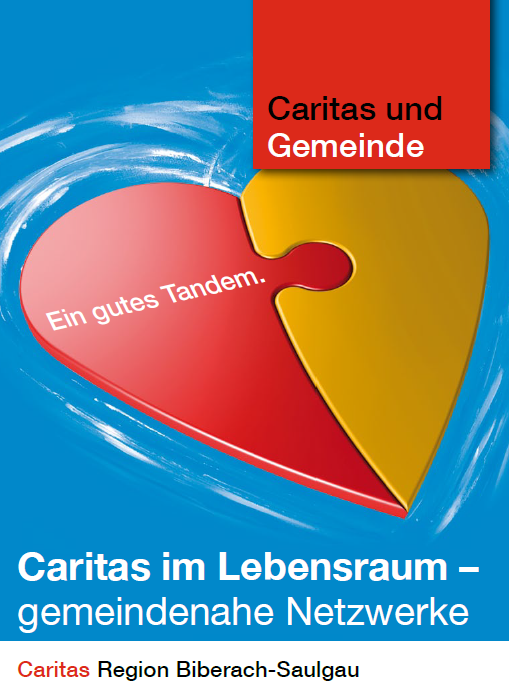 Caritasverband und Kirchenge-
meinden sind Akteure im Netzwerk Kirche. 
Sie sind aufeinander verwiesen und miteinander verbunden. 
Der Caritasverband handelt im Lebensraum von und für Menschen und versteht die Kirchengemeinden und gemeinde-nahen Gruppen und Initiativen als eigenständige Akteure im Lebensraum - mit je eigenen Möglichkeiten und Ressourcen des Handelns.
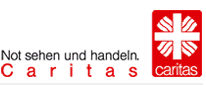 Thomas Münsch
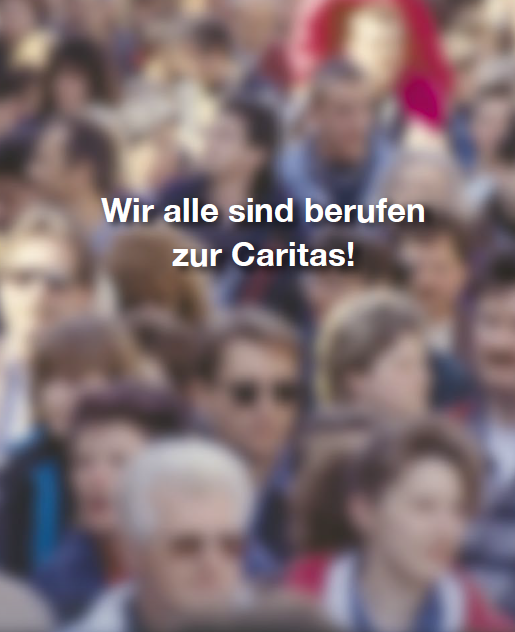 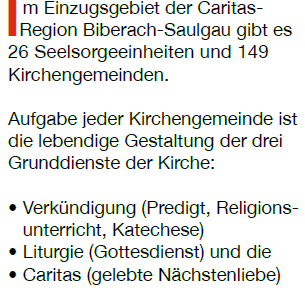 2
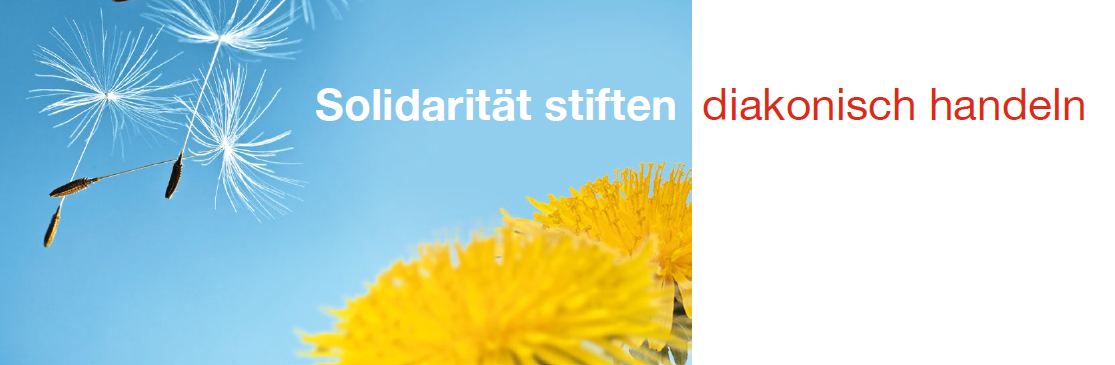 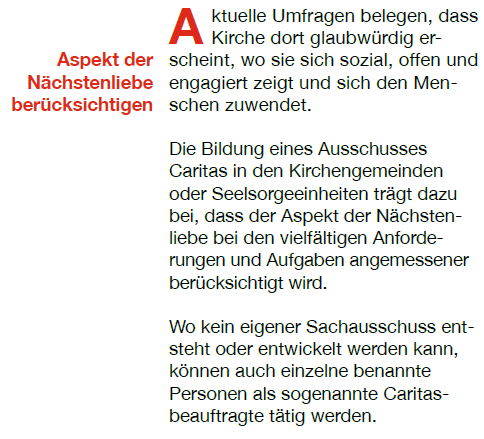 Kennt Ihr die Armen eurer Stadt?  Mutter Teresa
Es gibt nichts Gutes außer man tut es. Erich Kästner
Was ihr dem Geringsten meiner Brüder getan habt, das habt ihr mir getan. Jesus
Meine Kraft ist  in den Schwachen mächtig. Jesus
Heal the world, make it a better place. Michael Jackson
Fröhlich sein, Gutes tun und die Spatzen pfeifen lassen. Johannes Bosco
3
Ausgangspunkt:
Diakonischer Blick:
     die Menschen in ihrer Lebenswirklichkeit sehen
Mitarbeiter aus den Caritasfach-diensten sind Botschafter und unterstützen als Gemeinde-beauftragte die Caritasbeauftrag-ten in den Kirchengemeinden. Sie bilden ein „Tandem“, das die weiteren Aktivitäten begleitet und vorbringt.
Die Interessen, Wünsche 
     und Bedürfnisse der Menschen
     im Sozialraum erkunden
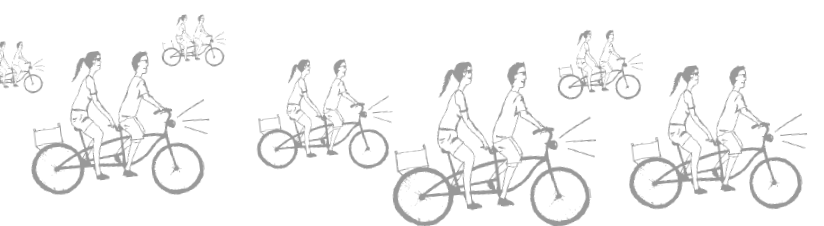 Mitfühlend und durch praktisches Handeln an der Seite der Menschen sein:

      in Notsituationen: Flucht und Vertreibung, Armut, 

      in schwierigen Lebensphasen:  Trennung, Krankheit, Pflege, Trauer,

      bei besonderen Herausforderungen: Sucht, Konsumstress, Erziehungsprobleme,

      in unterschiedlichen Lebenslagen und den dazugehörenden Sinnfragen:
            Entstehung des Lebens bis zum Sterben
4
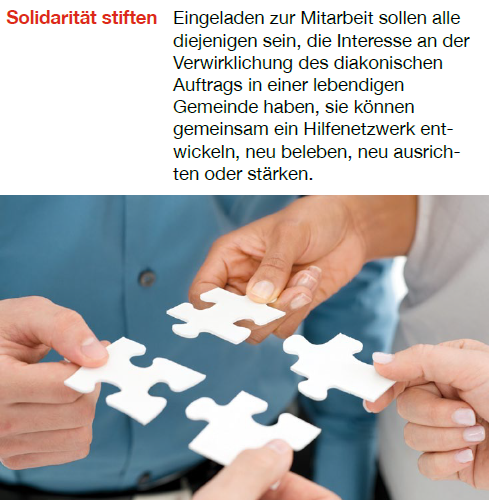 Konkret werden:
Begegnungsräume für alle schaffen 
Bestehende Angebote für andere Gruppen öffnen
Patenmodelle umsetzen 
Orte des Zuhörens installieren
Besuchsdienste organisieren
Willkommenskultur pflegen: Neuzugezogene, Flüchtlinge

       Nach den Möglichkeiten vor Ort!
       Anknüpfen an Bestehendes!
Bisher entstanden:
Neuer Gemeindeclub für psychisch kranke Menschen in Bad Buchau
Singletreff „Einsam oder gemeinsam" in Biberach
Praxisberatung für Kirchengemeinderäte in der Seelsorgeeinheit Bischof Sproll
Neu aufgestellter Besuchsdienst in der Seelsorgeeinheit Bussen
Neuer Krankenhausbesuchsdienst Laupheim
Enge Verknüpfung mit dem „Projekt Kinderchancen in Bad Schussenried"
Willkommensveranstaltung für Neuzugezogene in Biberach-Rißegg
„Ort des Zuhörens" in Bad Saulgau/Kloster Sießen
5
Chancen:
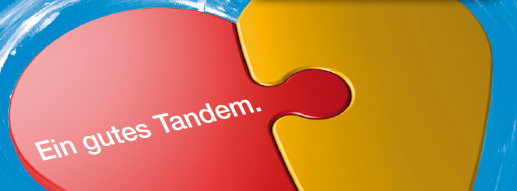 für die Kirchengemeinden

informiert sein über zentrale sozialpolitische Themen
im ständigen Austausch sein
unterstützt werden bei diakonischen Vorhaben vor Ort
für die Caritas Biberach-Saulgau

informiert sein über die Prozesse in den Gemeinden
Menschen weitere Angebote  machen können
sozialräumliche Ansätze verwirklichen
6
Austauschtreffen:
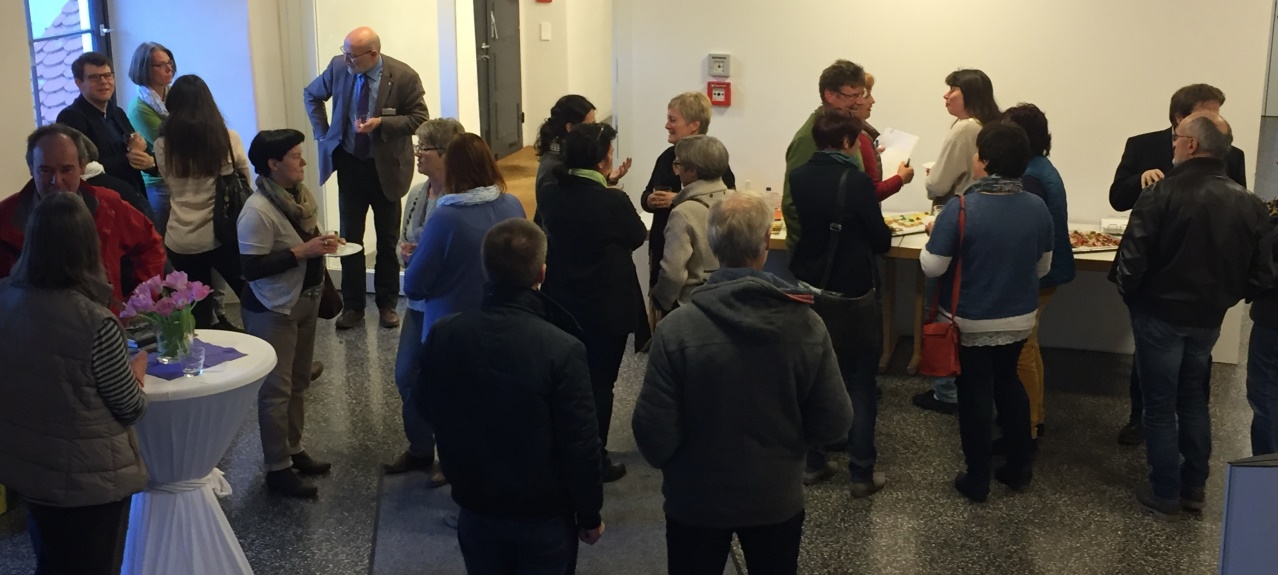 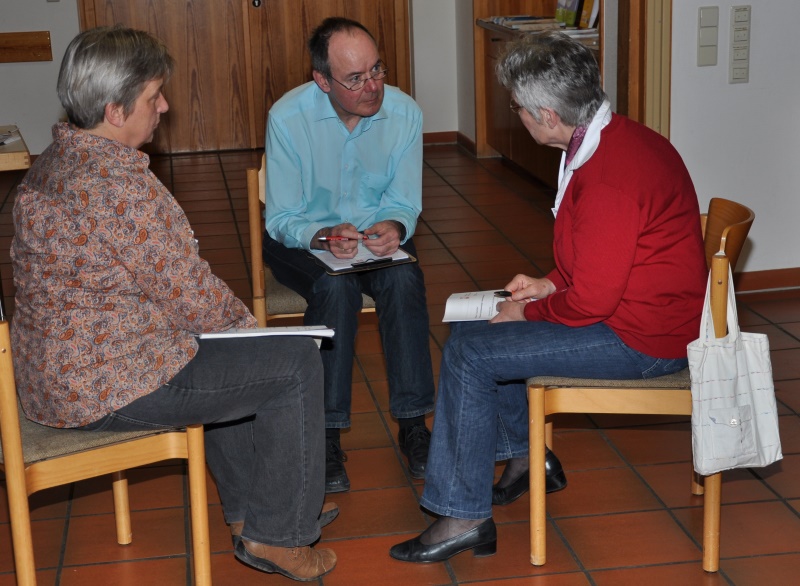 7
Ansprechpartnerin:
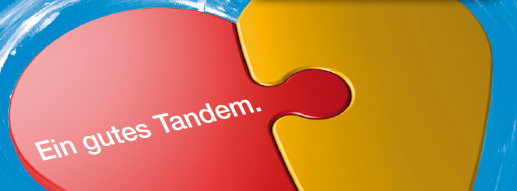 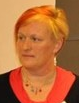 Ingrid Hüttl
Fachdienst Hilfen im Alter, Kompetenzentrum Ehrenamt 
und soziale Netzwerke in Gemeinden
Arbeitsschwerpunkt "Caritas im Lebensraum - Caritas und Gemeinde" 
huettl@gpz-biberach.de 
07351/5005-130

Informationen, Anregungen, Arbeitshilfen:
www.caritasundgemeinde.de
www.caritas-im-lebensraum.de
www.caritas-biberach-saulgau.de
www.kirche-am-ort.de
8